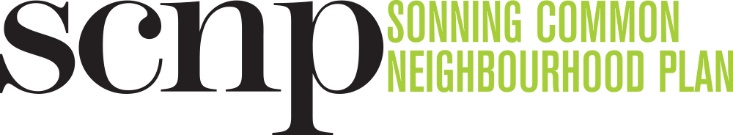 Neighbourhood Plan Update November 2019
Site surveys
Sites surveyed:
SON No.
1 		Old Copse Field, off Woodlands Road
12a		Blackmore Lane North (lower)
12b 		Blackmore Lane North (upper)
21a 		Blackmore Lane South
21b 		Land north of Reddish Manor, Peppard Road
22 		Blounts Court Road
23 		Johnson Matthey car park, Widmore Lane
24 		Land behind Widmore Pond, Blounts Court Road
26 		Rudgings Plantation, Kennylands Road
27 		Alpen Rose, Kennylands Road
29 		Reddish Manor, Peppard Road
SON 1
Old Copse Field
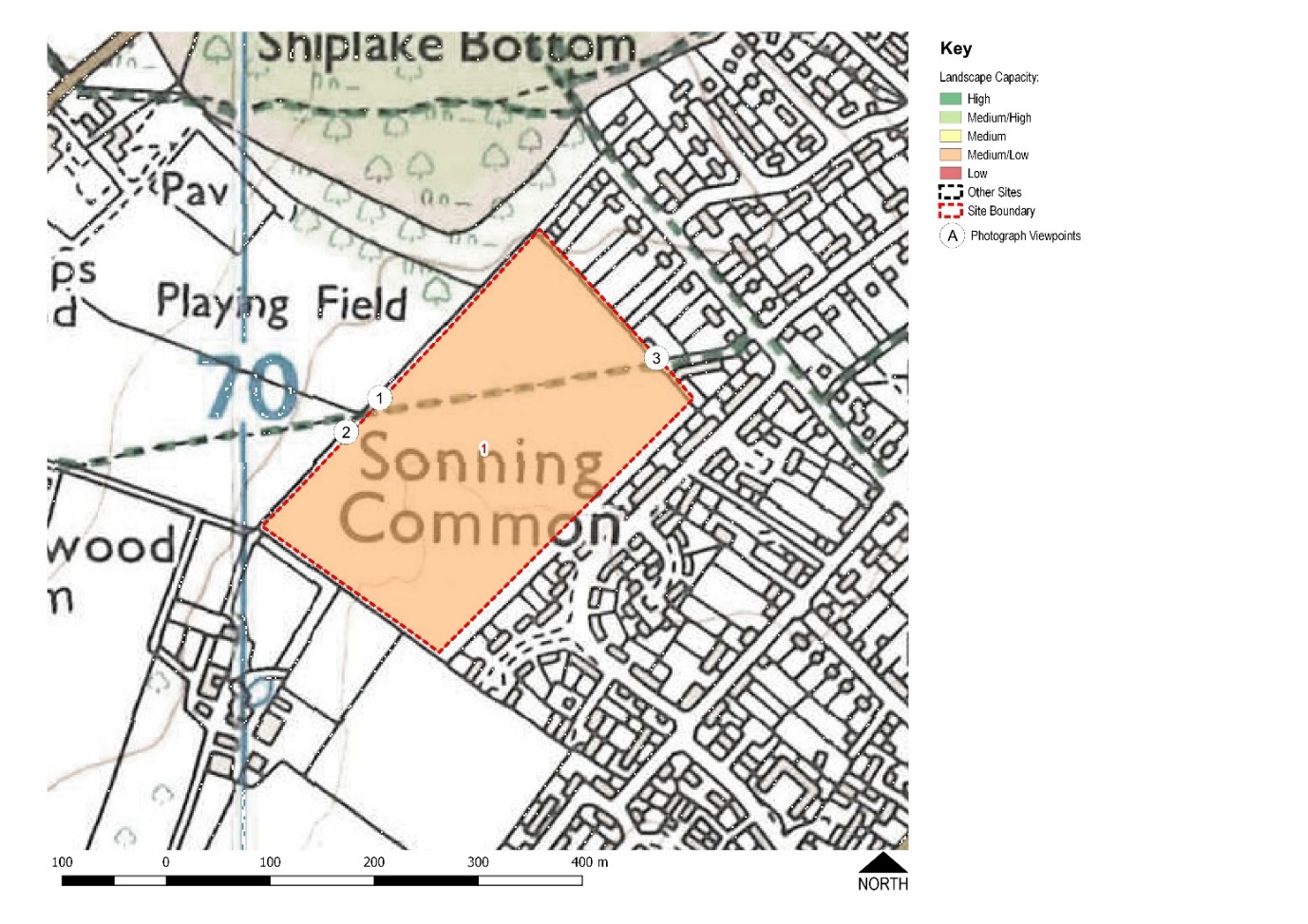 The 6.2 hectare SON 1 site abuts the rear gardens of Woodlands Road, Orchard Avenue and Lambourne Road.

Access is currently off Woodlands Road via a narrow path. There is no vehicle access from a public road.

It is currently agricultural land within the AONB and designated as Local Green Space (LGS) within the existing Neighbourhood Plan
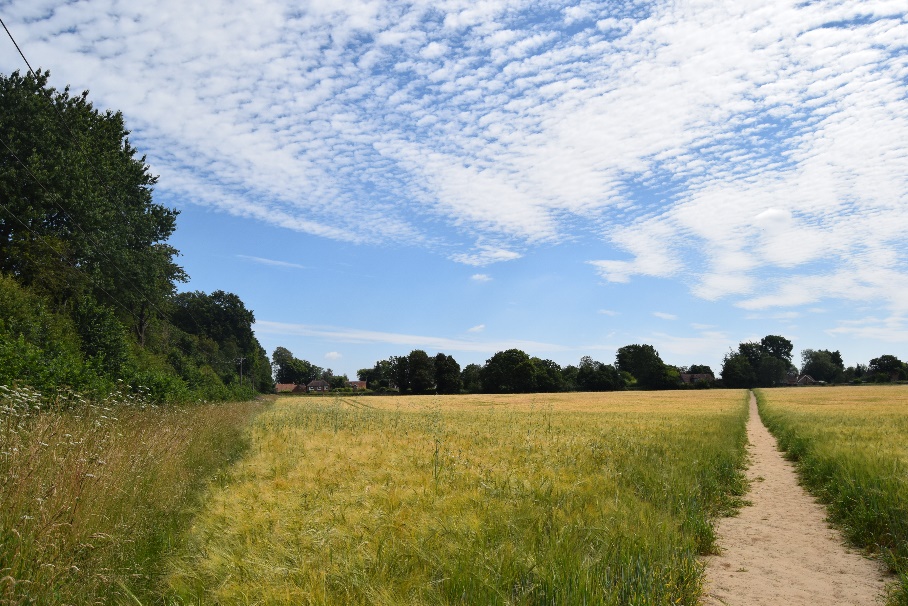 View north-east from public footpath entering SON 1site from recreation ground.
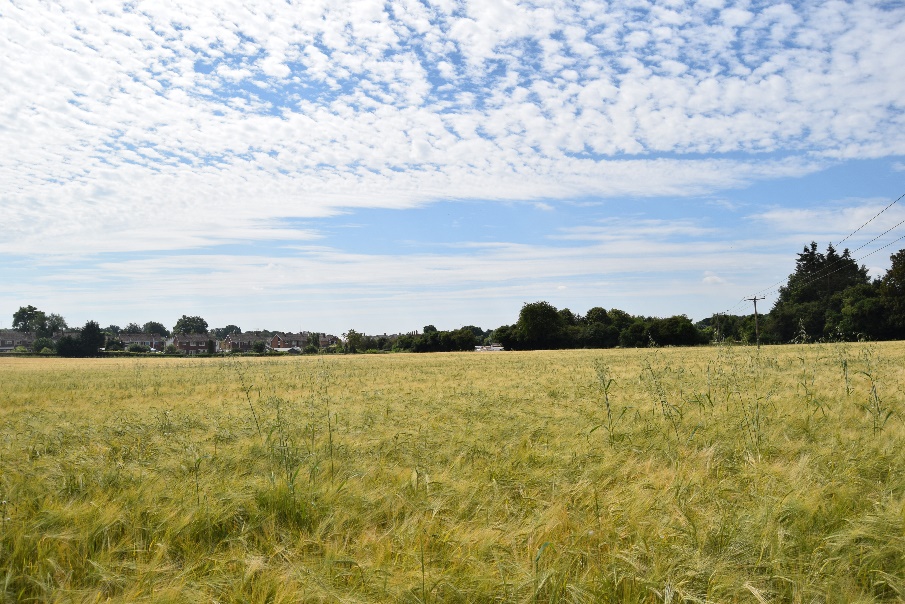 Open views of housing on south-eastern edge
SON 1 site is adjacent to the Old Copse ancient woodland, purchased by villagers and placed under the protection of the Woodlands Trust. 

The well-used footpath links Woodlands Road with the Rotherfield United Football Club playing fields and Sonning Common skate park.
SON 1 Evaluation criteria: 

Traffic light scoring:
Fairly even distribution between red, amber and green
Consultant’s comments:  
This site is not recommended for further consideration as a potential site option for the following reasons:

Development on this site could harm to views from the wider AONB to the west

It would harm the setting of the Public Right of Way

It would result in the loss of a valued Local Green Space

It would harm the landscape and visual setting of the AONB

The only existing access to the site is along the route of the Public Right of Way through the north east boundary
SON 12a
               Blackmore Lane North (lower)
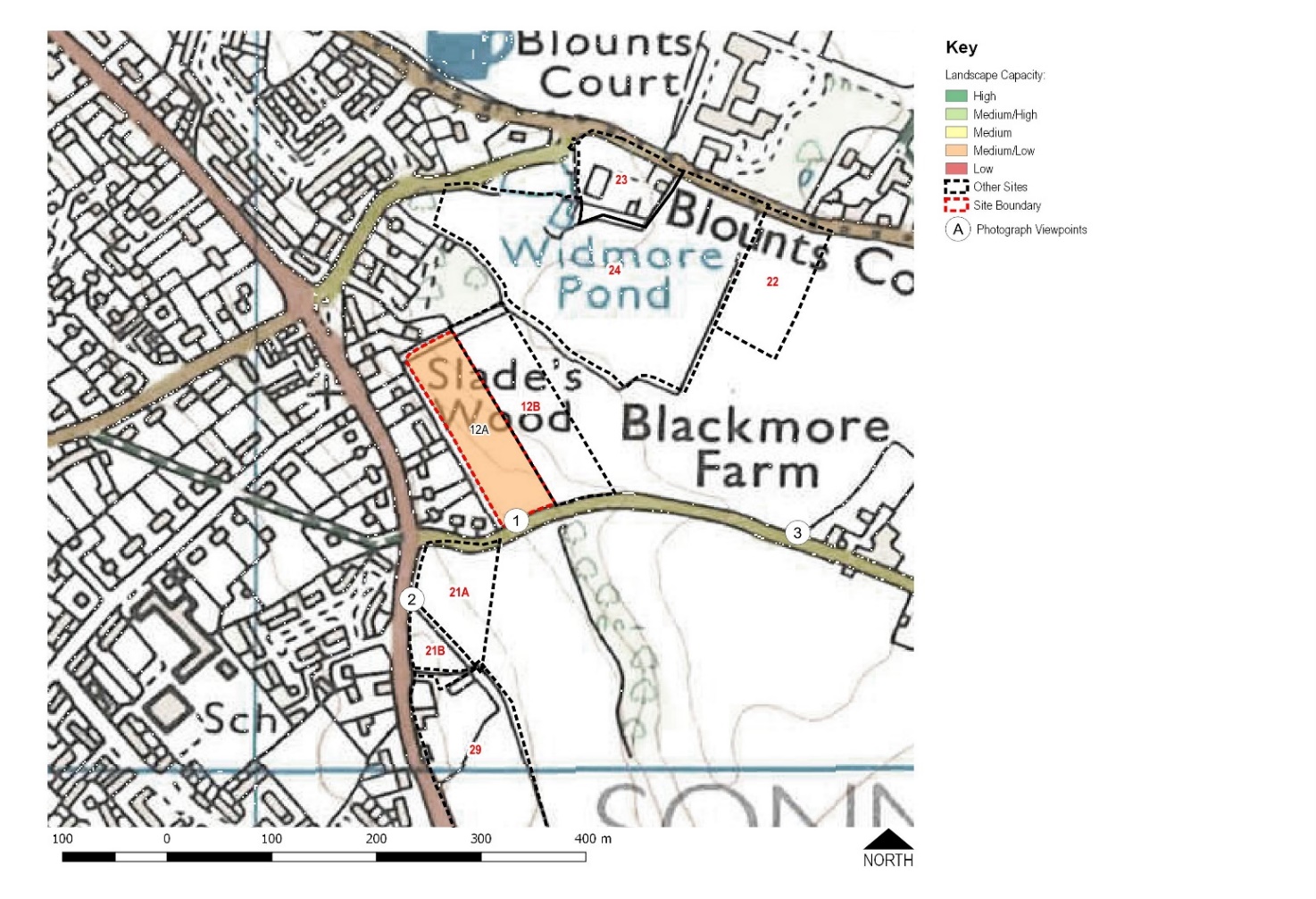 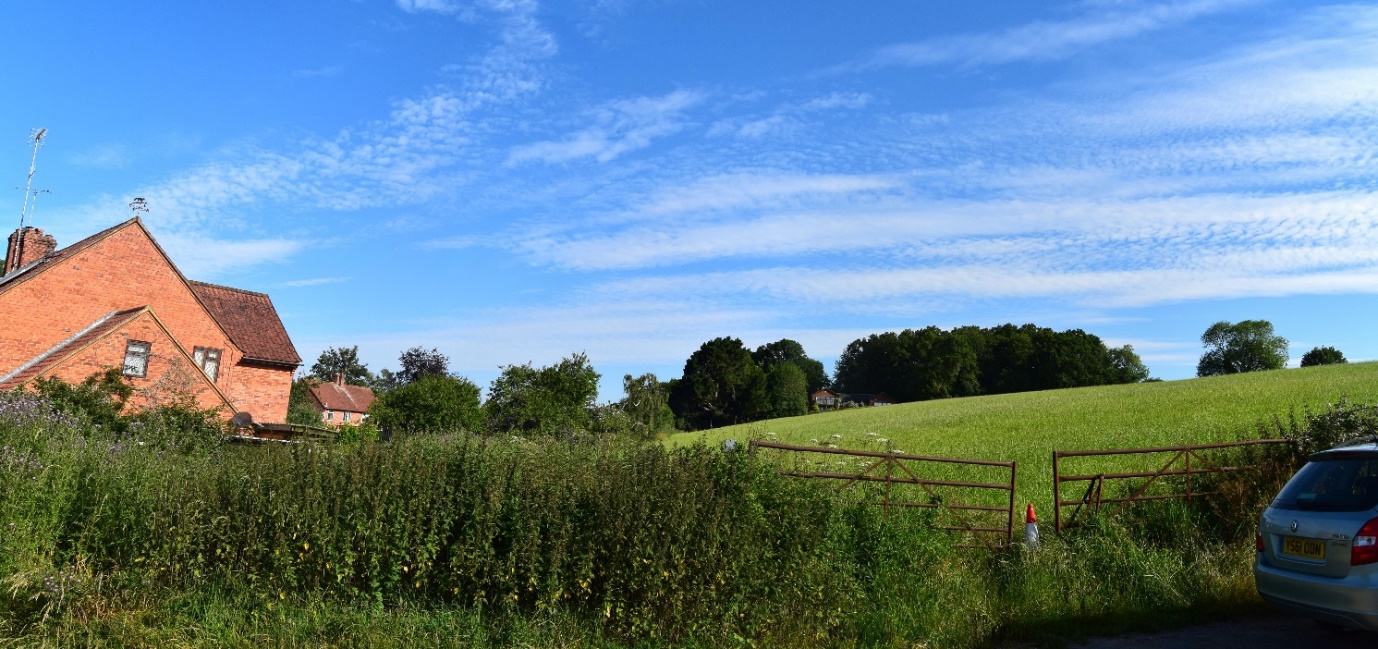 The 0.9 hectare SON 12a site is located alongside Blackmore Lane

Access is from Blackmore Lane

It is currently grade 3 agricultural land in the AONB
SON 12a Evaluation criteria: 

Traffic light scoring:

Most scores were red, followed by amber.
Consultant’s comments:  
Recommended that SON 12a is not considered further as a potential site for development due to the following constraints: 

Negative effect on the settlement pattern

The site’s location within the AONB

The generally rural and tranquil nature of the setting
SON 12b
               Blackmore Lane North (upper)
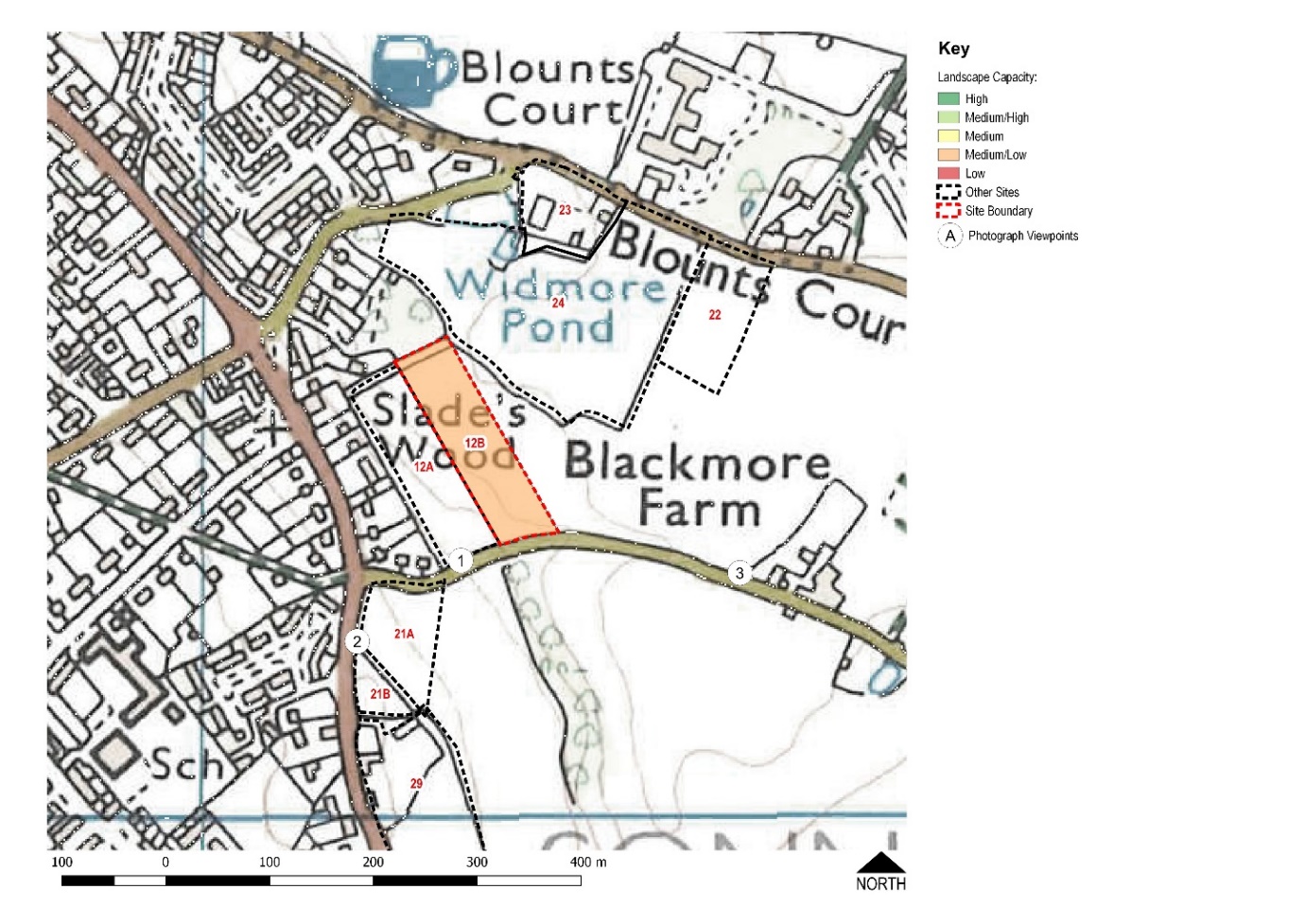 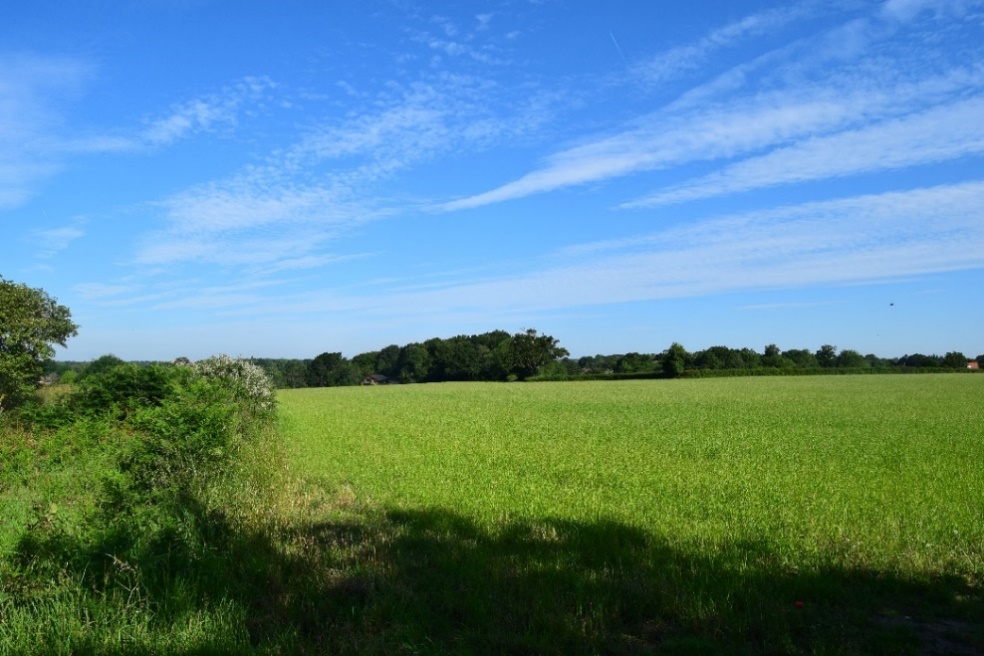 The SON 12b site is 1.3 hectares

Access would be from Blackmore Lane, probably via SON 12a

It is currently Grade 3 agricultural land

It is in the AONB
SON 12b Evaluation criteria: 

Traffic light scoring:
The surveyors gave this site red and scores.

Consultant’s comments:  
Recommended that SON 12b is not considered further as a potential site option due to the following constraints: 

Negative effect on the settlement pattern

The site’s location within the AONB and potential harm to special qualities

The generally rural and tranquil nature of the setting
 
Blackmore Lane, the only possible means of access, is very narrow and classed as a ‘Failed Road’.
SON 21a
Blackmore Lane South
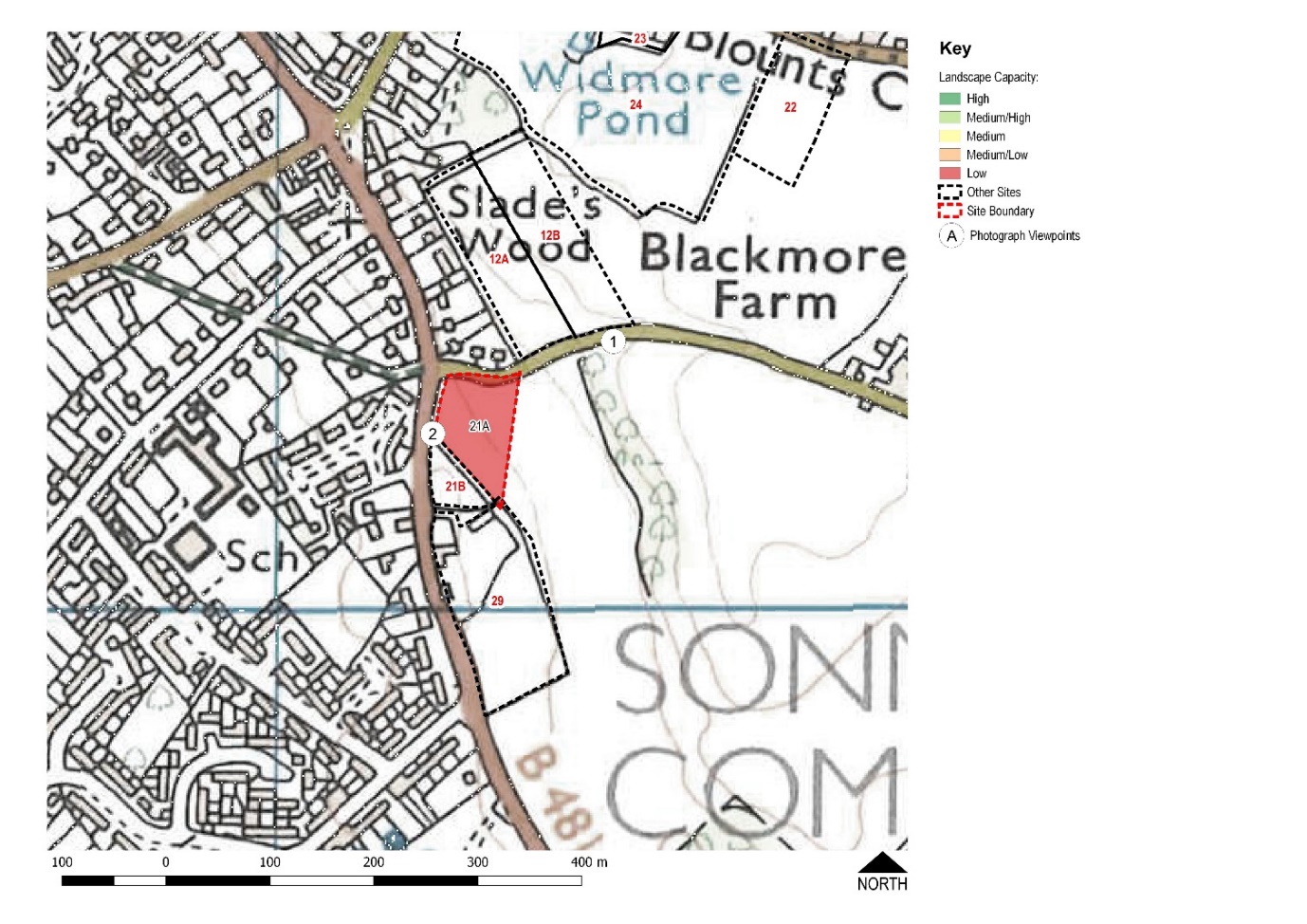 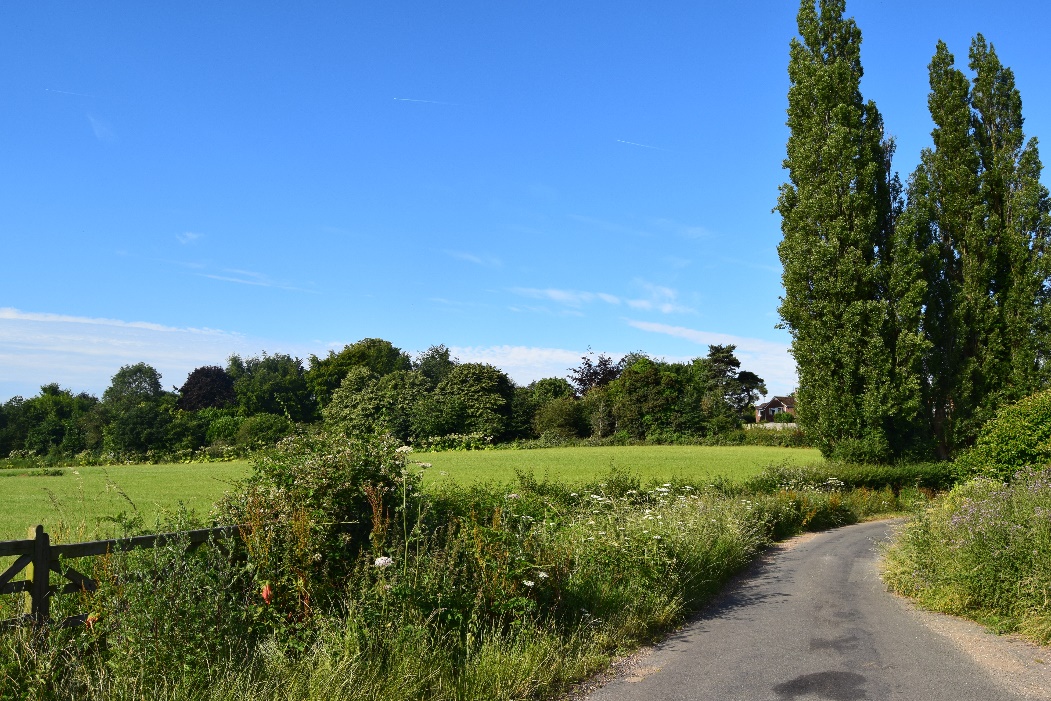 The SON 21a site is 0.7 hectares

Access is from Blackmore Lane or Peppard Road

Site in agricultural use and classified as Grade 3 agricultural land

In the AONB.
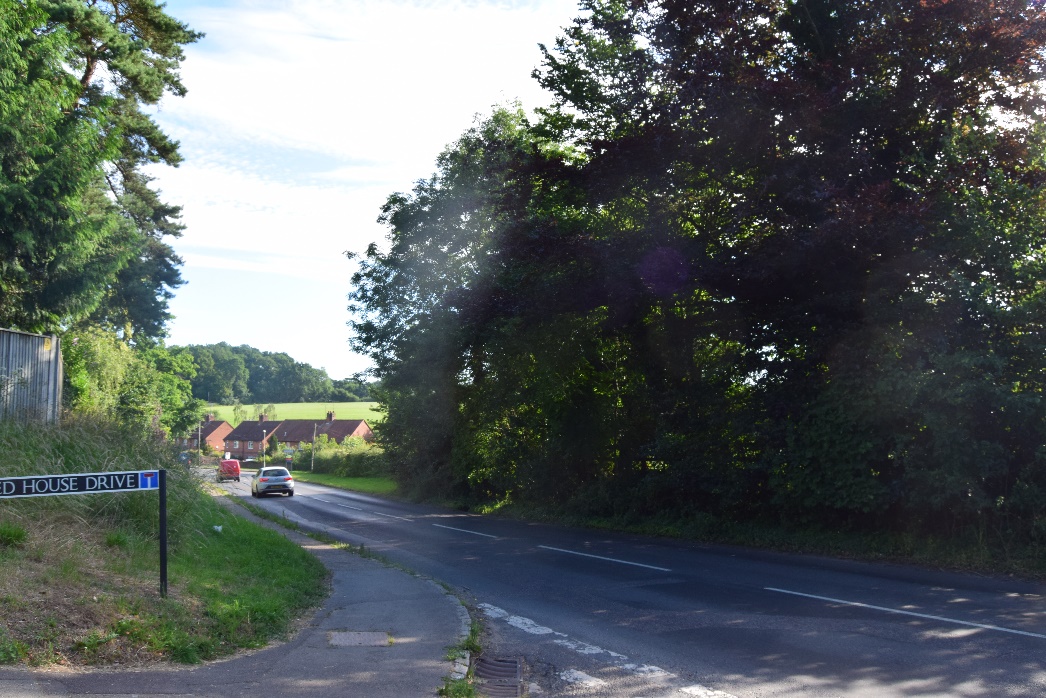 SON 21a site’s boundary is visible from Peppard Road (hedge to right of road, centre of photo)
SON 21a Evaluation criteria

Traffic light scoring:

Most of the survey ratings were amber 
 
Consultant’s comments:  
Recommended that SON 21a is not considered further as a potential site for development due to the following constraints: 

The negative effect on the settlement pattern and the strong countryside edge formed by Peppard Road

The visual prominence of the site

The site’s location within the AONB and potential harm to special qualities

The generally rural and tranquil nature of the setting
[Speaker Notes: The last LVIA comment is surprising considering that the site partially on the Peppard Road]
SON 21b
Land north of Reddish Manor
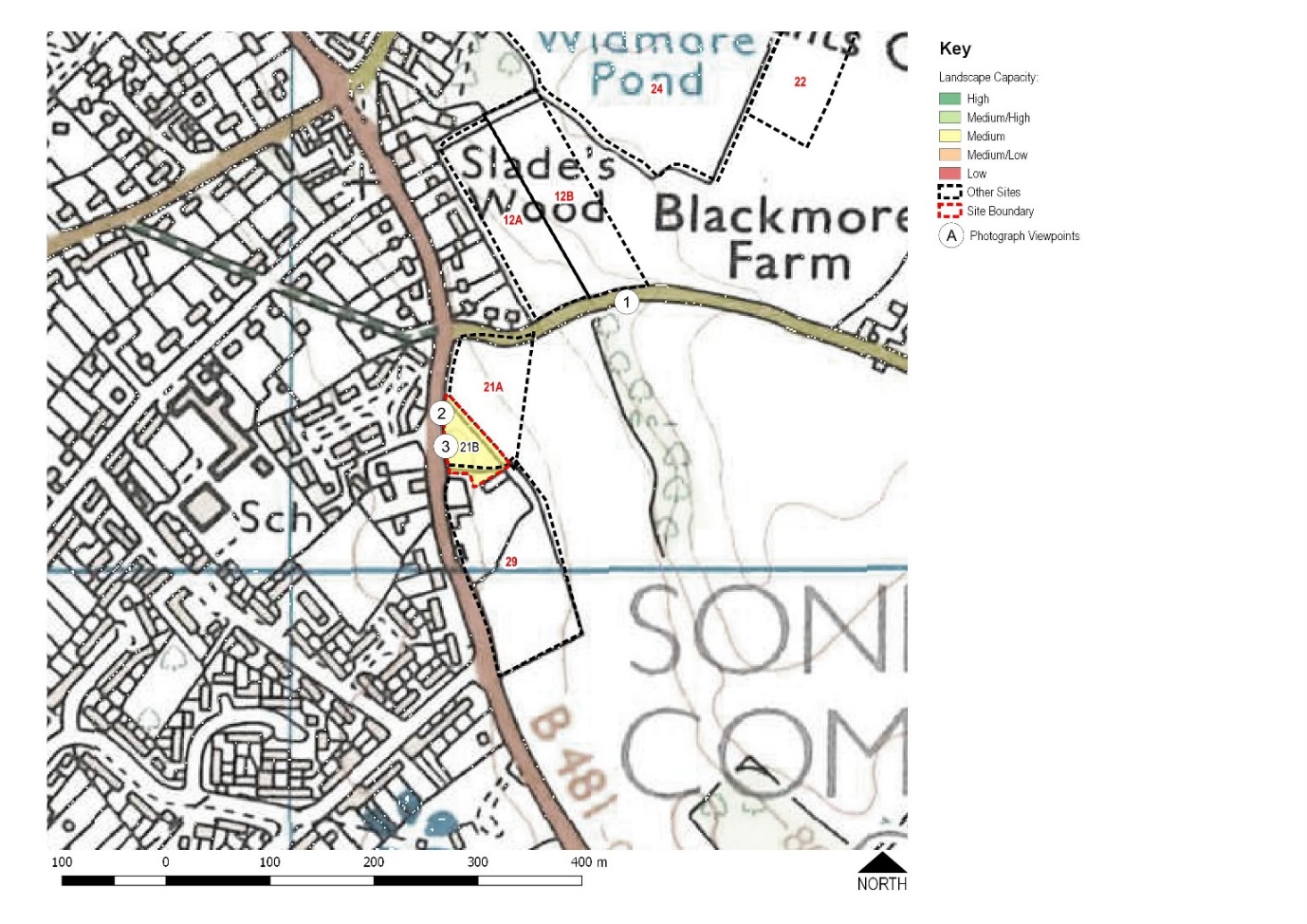 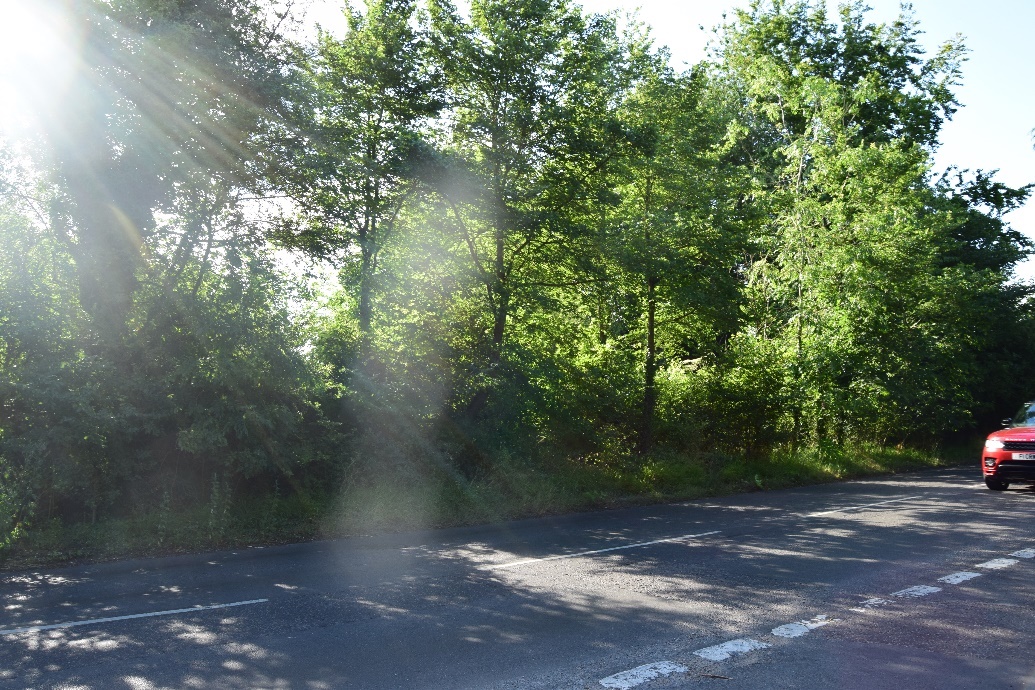 Trees along site’s boundary are visible from Peppard Road
The SON 21b site is 0.3 hectares

Access is from Peppard Road, B481

Undeveloped site, not currently in use

Not in AONB
SON 21b Evaluation criteria:

Traffic light scoring:

Generally amber or green

Some concern over access for pedestrians and vehicles
 
Consultant’s comments:
 The capacity of SON 21b is constrained by:

The negative effect on the settlement pattern through the intensification of housing on the eastern side of Peppard Road

The visual prominence of the site’s external trees

The site’s location adjacent to the AONB

Should only be considered for very limited development
SON 22
Blounts Court Road
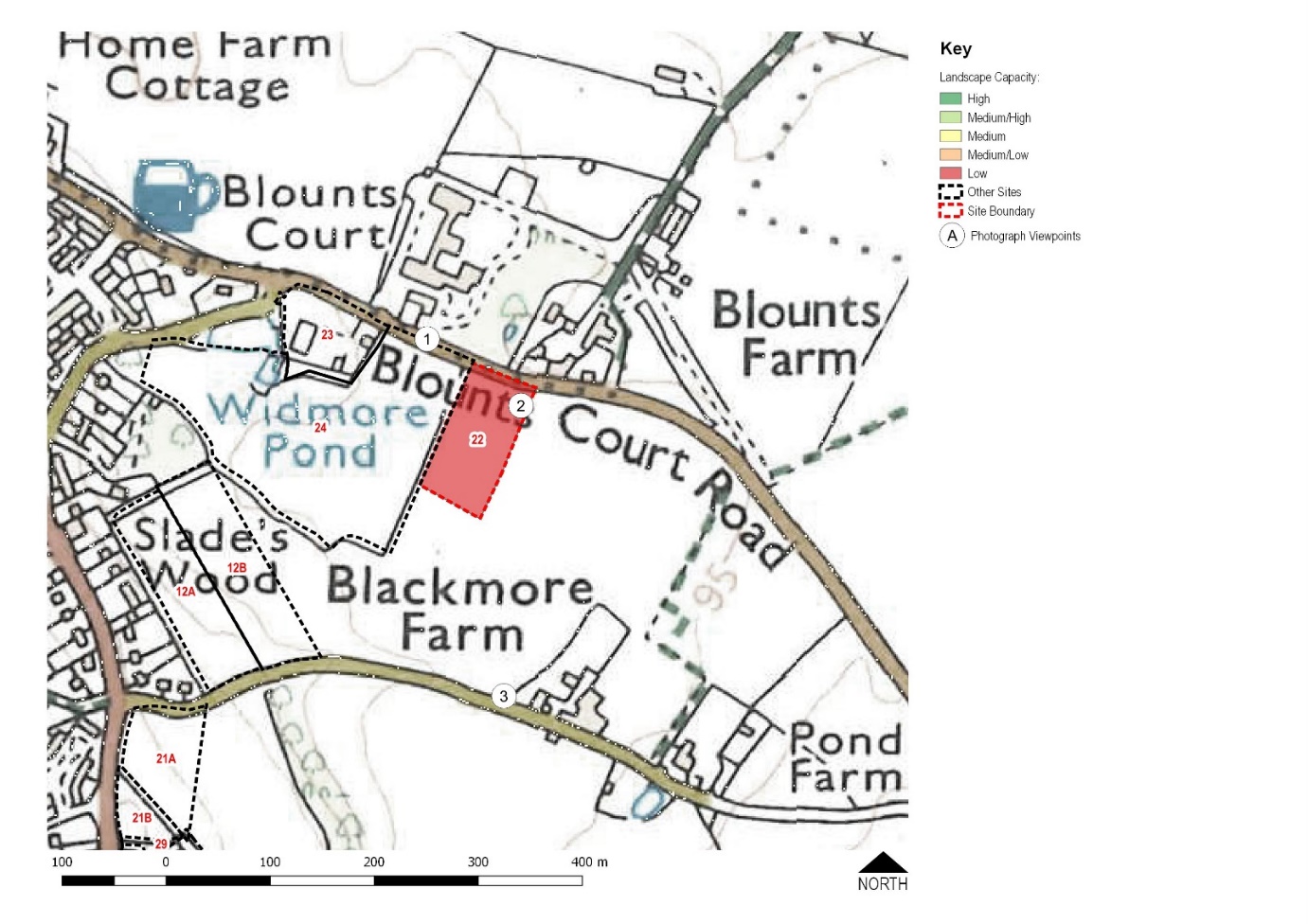 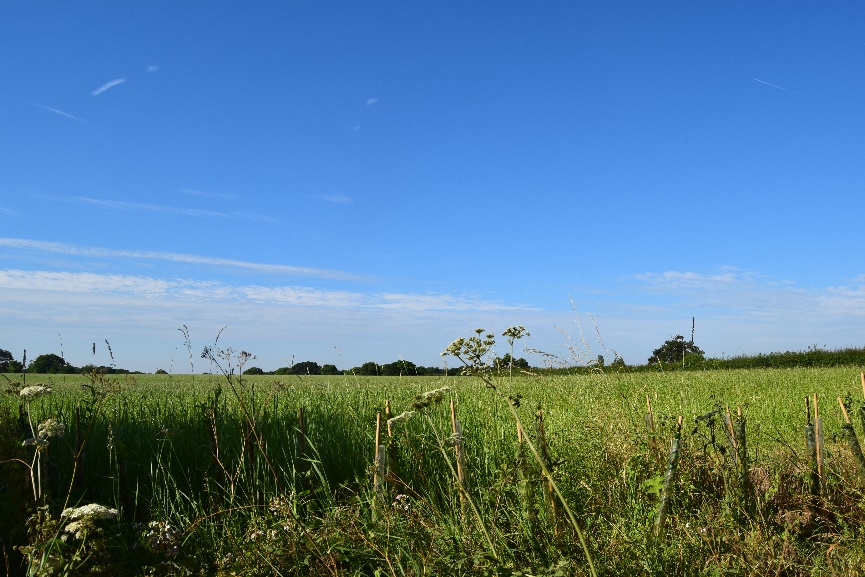 The SON 22 site is 0.9 hectares

Access is from Blounts Court Road

It is currently in agricultural use and classified as Grade 3 agricultural land

It is in the AONB
SON 22 Evaluation criteria: 

Traffic light scoring:
The site received a majority of red scores  

Consultant’s comments: 
Recommended that SON 22 is not considered further as a potential site option due to the following constraints: 

The site’s separation from the settlement and importance as part of the rural approach to the village

Strong relationship with the wider countryside – development on the site would encroach into the wider landscape

Location within the AONB and potential harm to special qualities

The strongly rural and tranquil nature of the site
SON 23
                Johnson Matthey car park
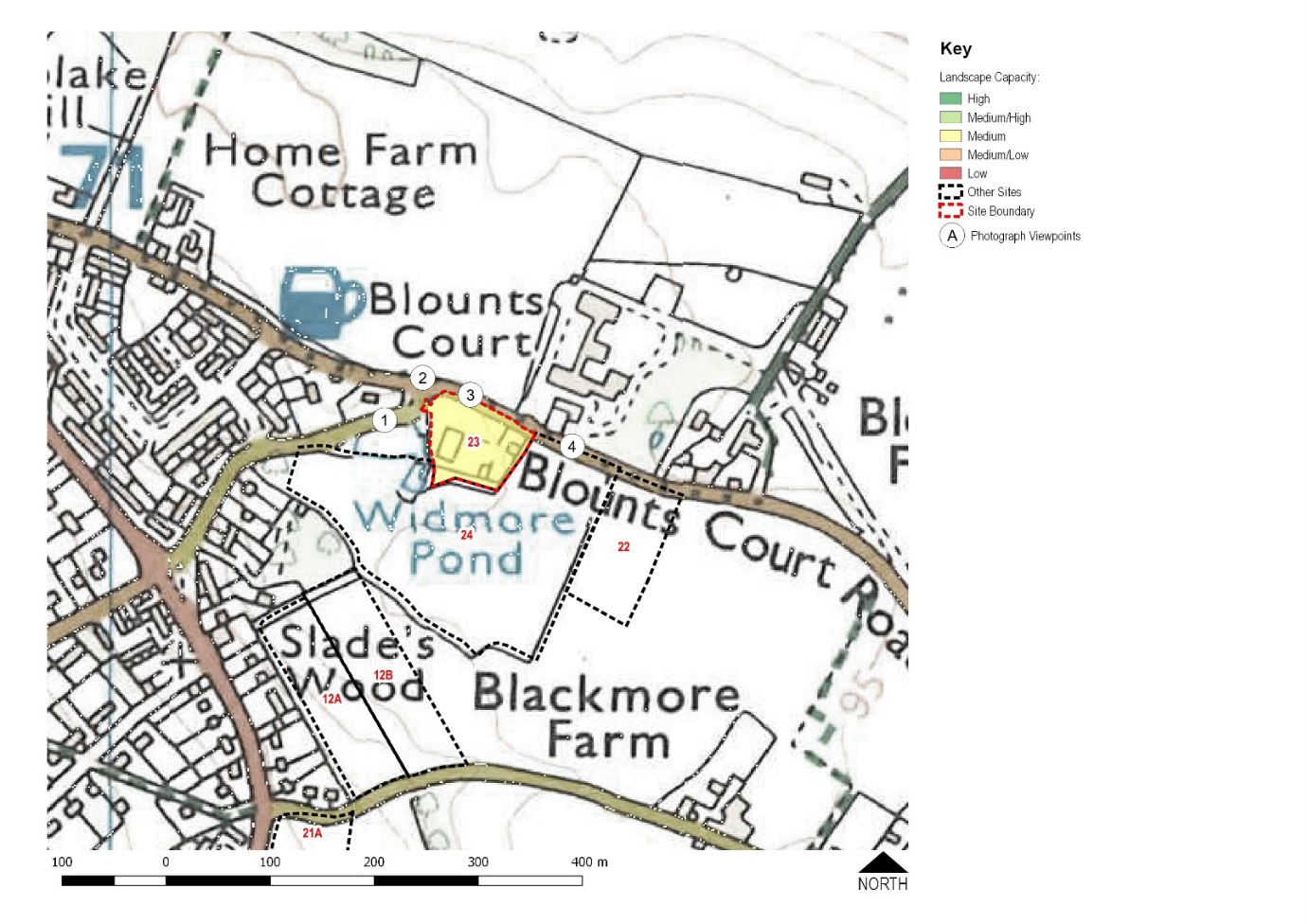 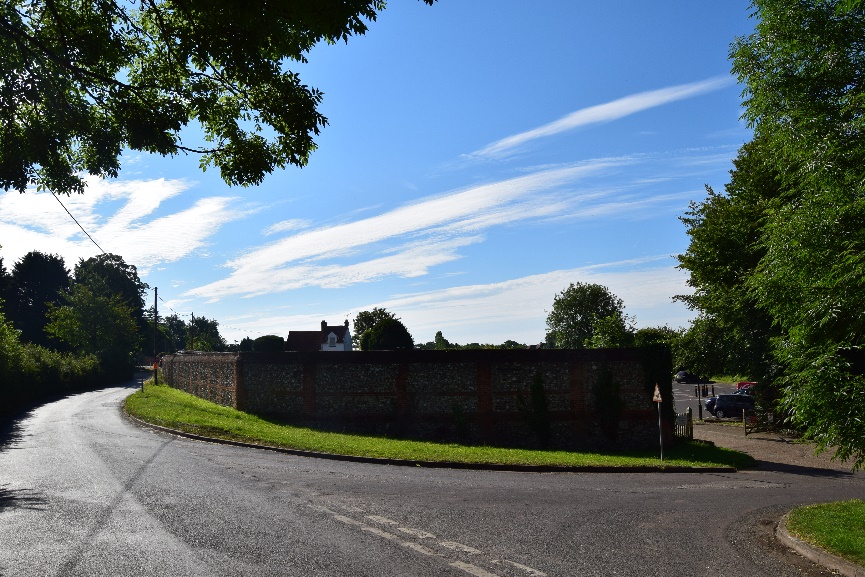 The SON 23 site is 0.7 hectares

Access is from Widmore Lane

Currently used as a car park by the staff of Johnson Matthey

It is in the AONB
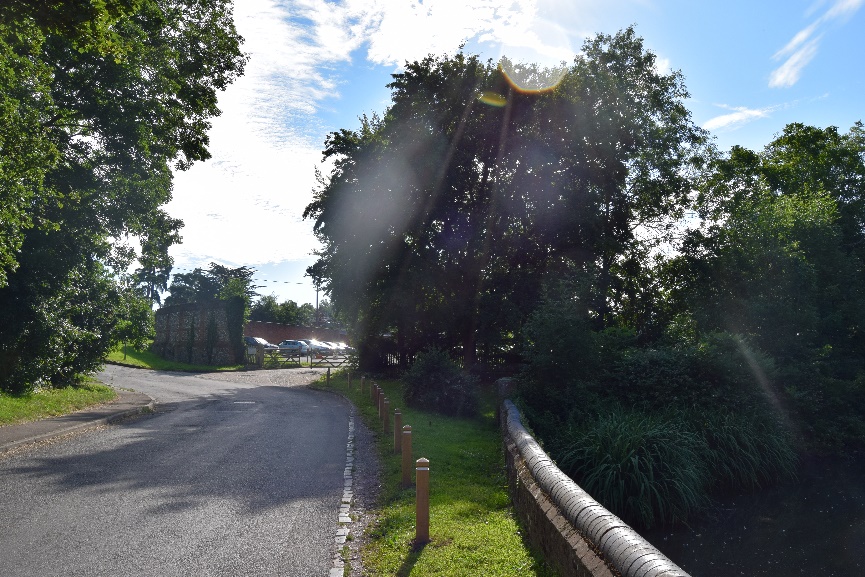 View of SON 23 site entrance from Widmore Lane
SON 23 Evaluation criteria:  

Traffic lights scoring: 

Almost entirely green but with some concerns about the narrow roads and traffic.
 
Consultant’s comments:
The capacity of SON 23 is constrained by:

The site’s location within the AONB

The visual prominence of the site from adjacent roads

However, with a medium capacity, SON 23 could be considered as a potential site for further development.
SON 24
Land behind Widmore Pond
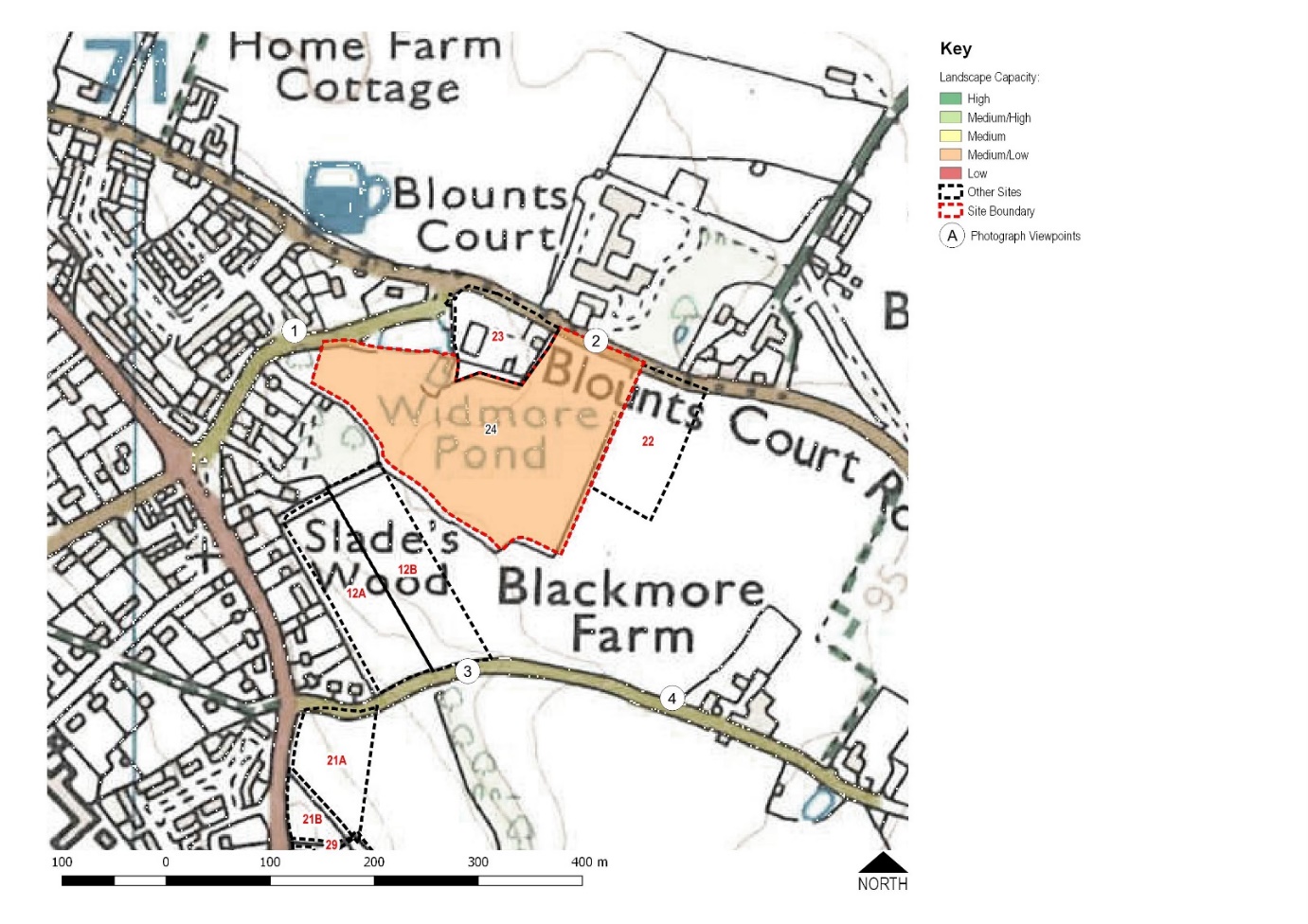 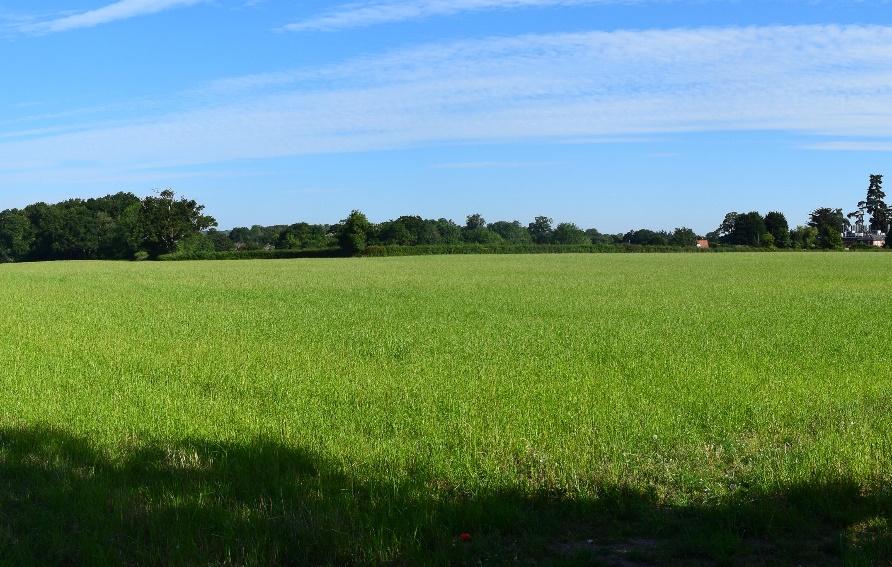 The SON 24 site is visible across fields from Blackmore lane
The SON 24 site is 3.4 hectares

Access is from Blounts Court Road

It is currently in agricultural use and is grade 3 agricultural land

It is in the AONB.
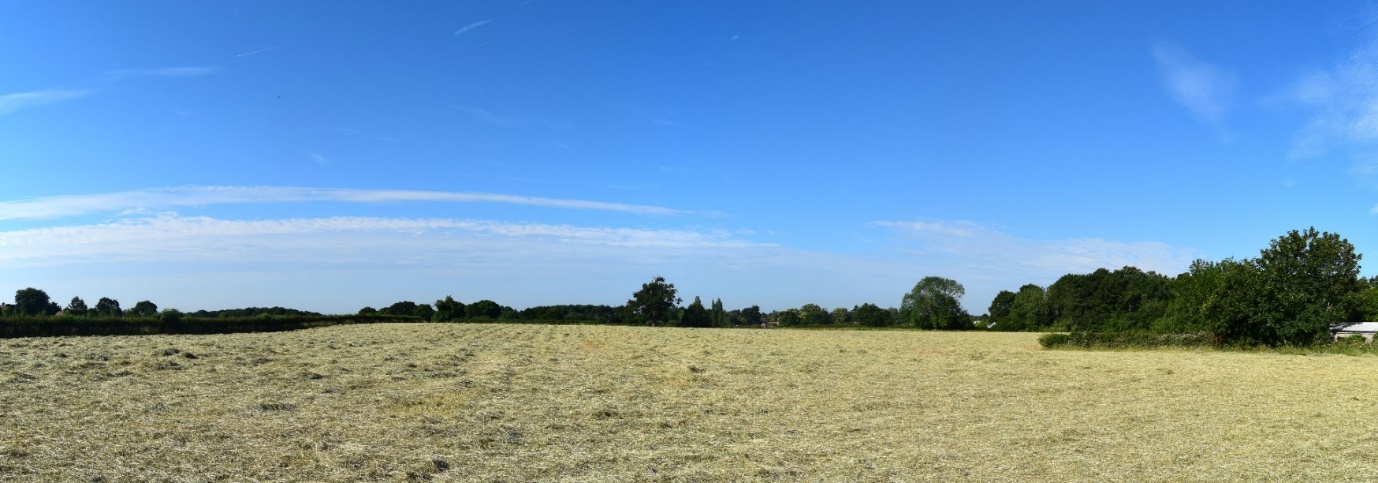 SON 24 site viewed from Blounts Court Road.
SON 24 Evaluation criteria: 

Traffic light scoring:
The majority of the scoring is amber and is followed by red with relatively few green.
 
Consultant’s comments:  
Recommend that SON 24 is not considered further as a potential housing site due to the following constraints:

The site’s location is within the AONB and the potential harm to special qualities

The visibility of the eastern parts of site from views within the AONB

The importance of mature trees along the western boundaries

The remoteness of the eastern parts of site from the settlement and the role that part of site plays in the rural approach to the village
SON 26
Rudgings Plantation
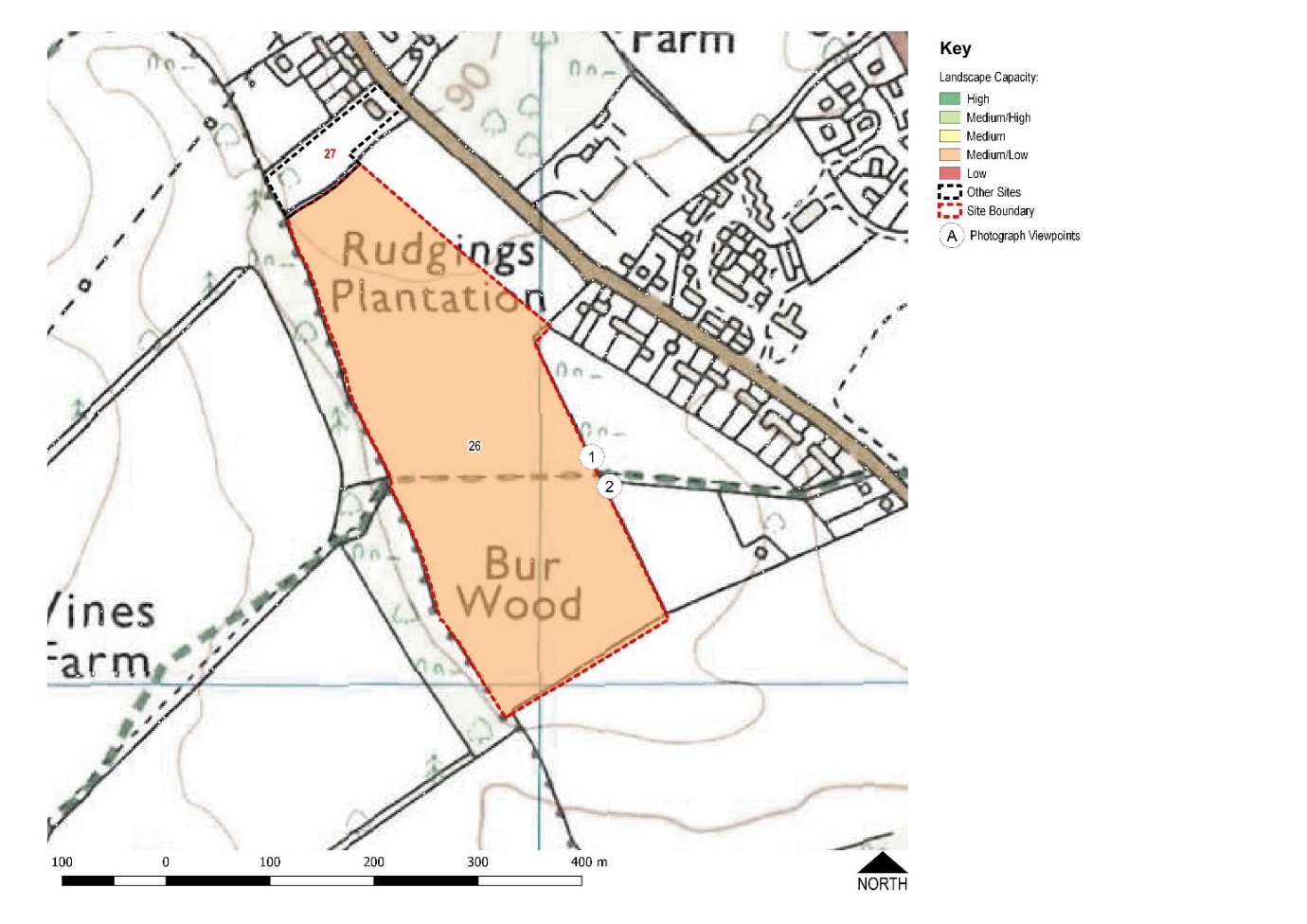 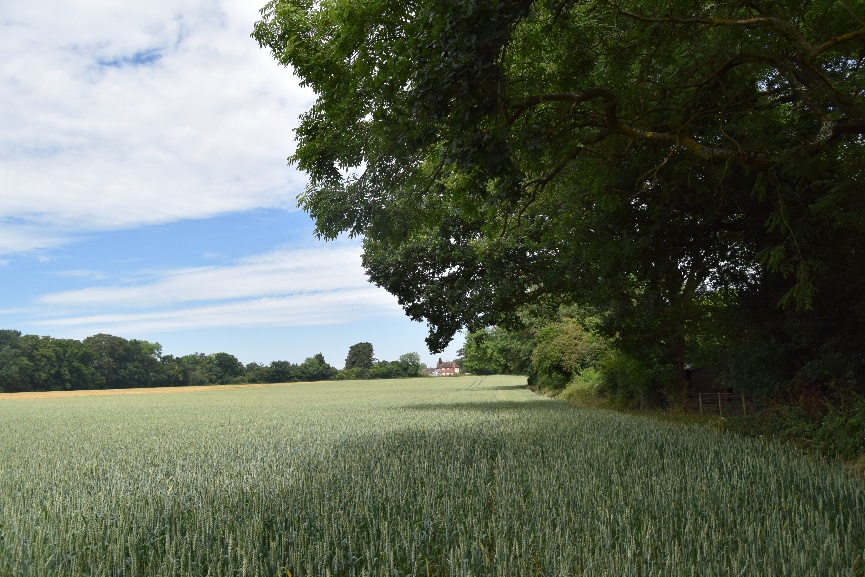 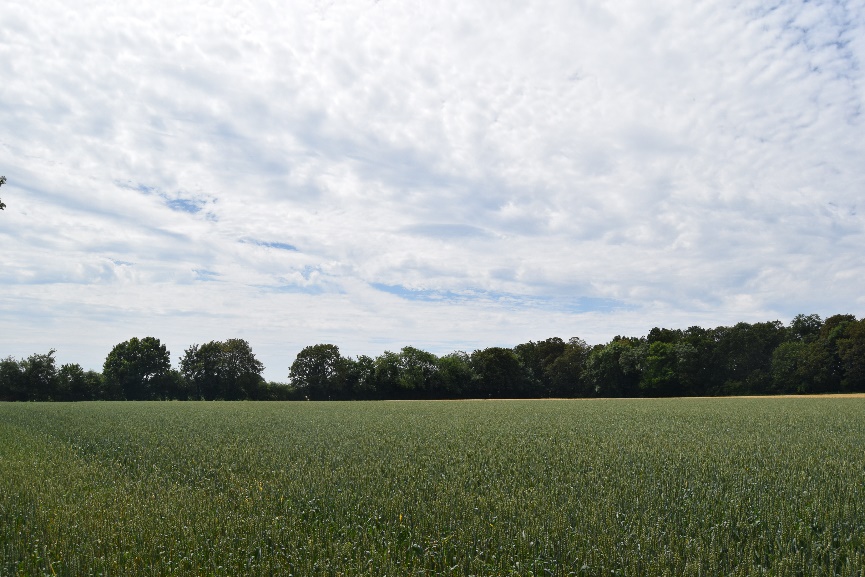 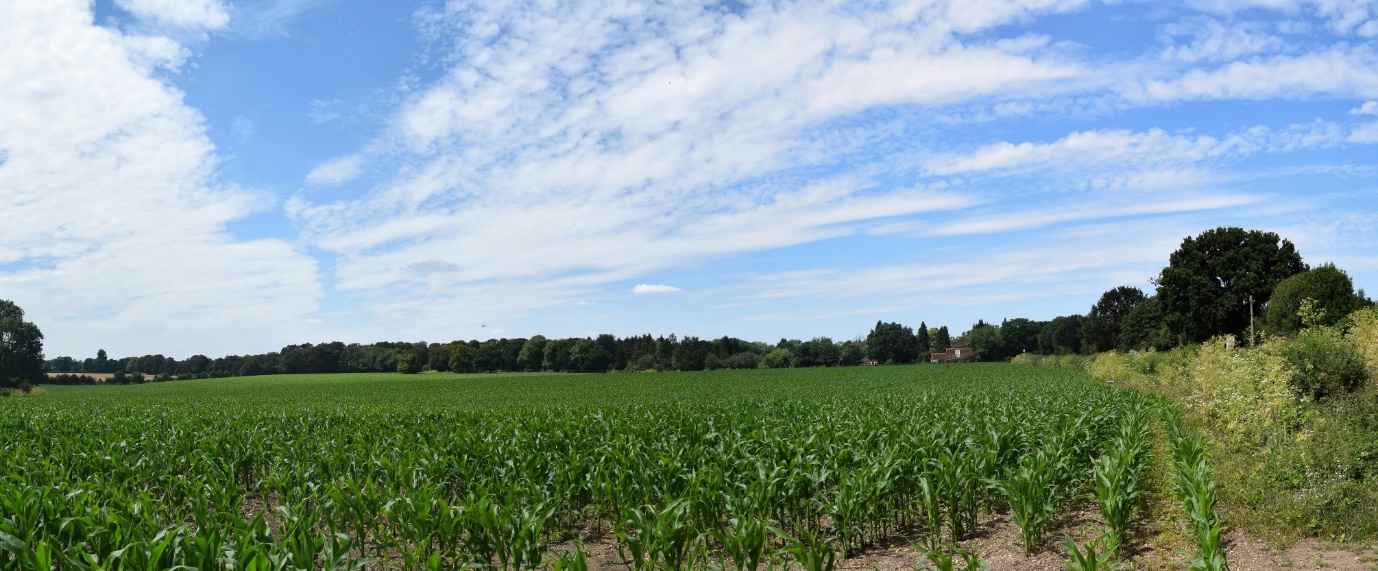 The area of the SON 26 site is 6.7 hectares

Access would be from Kennylands Road 

Current use is agricultural and the land is agricultural grade 3.

It is not in the AONB

A previous application for development on part of the site was rejected by HM Inspector on appeal
SON 26 Evaluation criteria: 

Traffic light scoring:
The scores are again very balanced with amber slightly ahead followed by red.

Consultant’s comments: 
Recommended that SON 26 is not considered further as a potential site for future development due to the following constraints: 
Impacts on open views from, and the rural setting of, the public footpath which crosses the site

The site’s location within the setting of the AONB and potential harm to special qualities

The site’s separation from the settlement and importance as part of the rural setting of the village and strong relationship with the wider countryside

Development of even a small part of this site would result in the loss of the pattern of narrow, linear settlement south-west of Kennylands Road

The strongly rural and tranquil nature of the site.
SON 27
		Alpen Rose
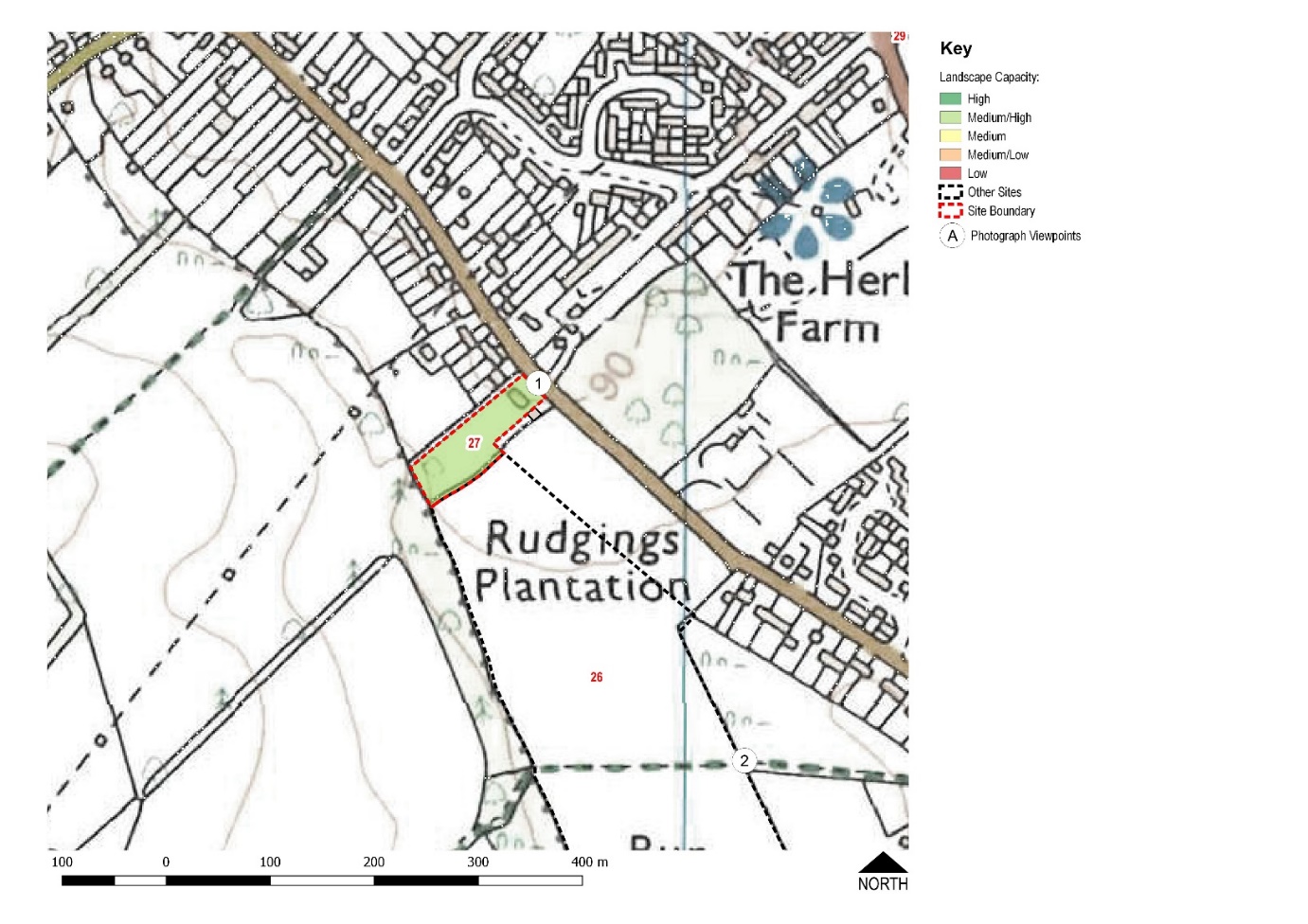 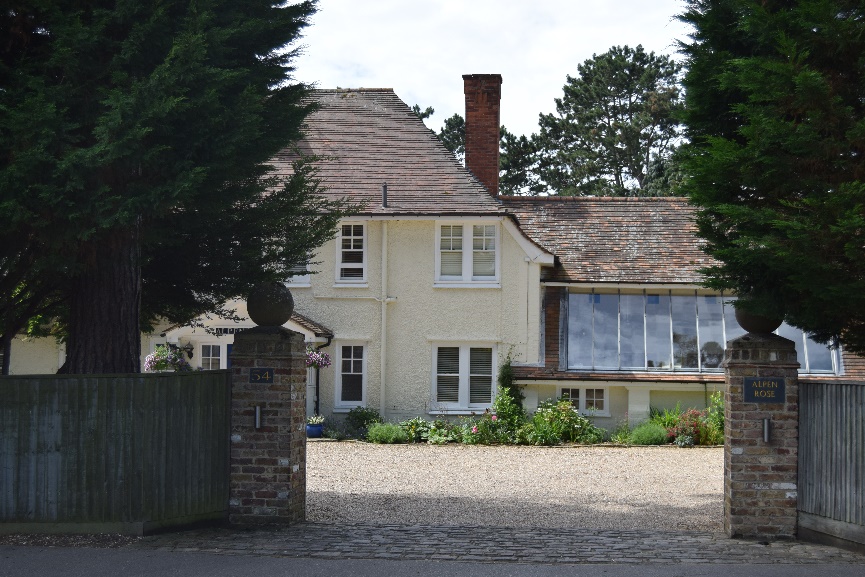 SON 27 Alpen Rose, Kennylands Road
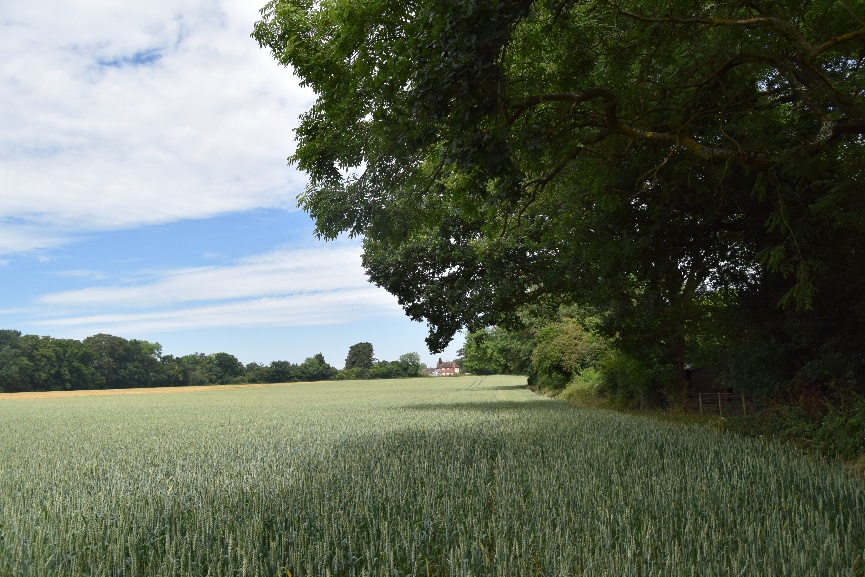 The SON 27 site is 0.6 hectares

Access is from Kennylands Road

It is not in the AONB

It is currently a private house and garden with an orchard at the rear

There are TPOs in force for the mature trees in the garden
SON 27 Evaluation criteria: 

Traffic light scoring:
The majority of the scores were green. 

Consultant’s comments:  
The capacity of SON 27 is constrained by:

The site’s location within the setting of the AONB and potential harm to special qualities

Potential effects on the linear settlement pattern in this part of the village

However, with a medium / high capacity, SON 27 could be considered further as a potential site for future development.
SON 29
    Reddish Manor
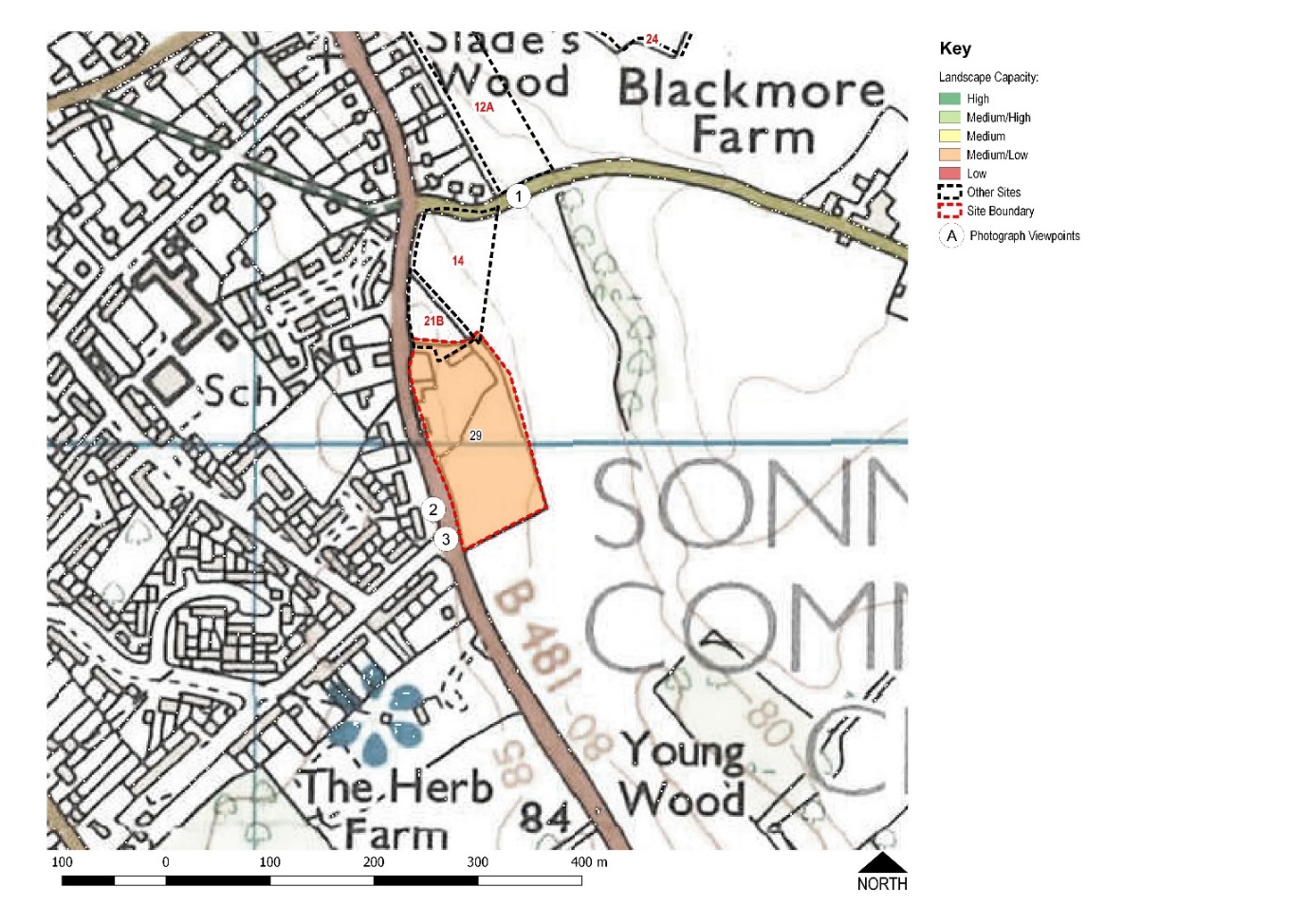 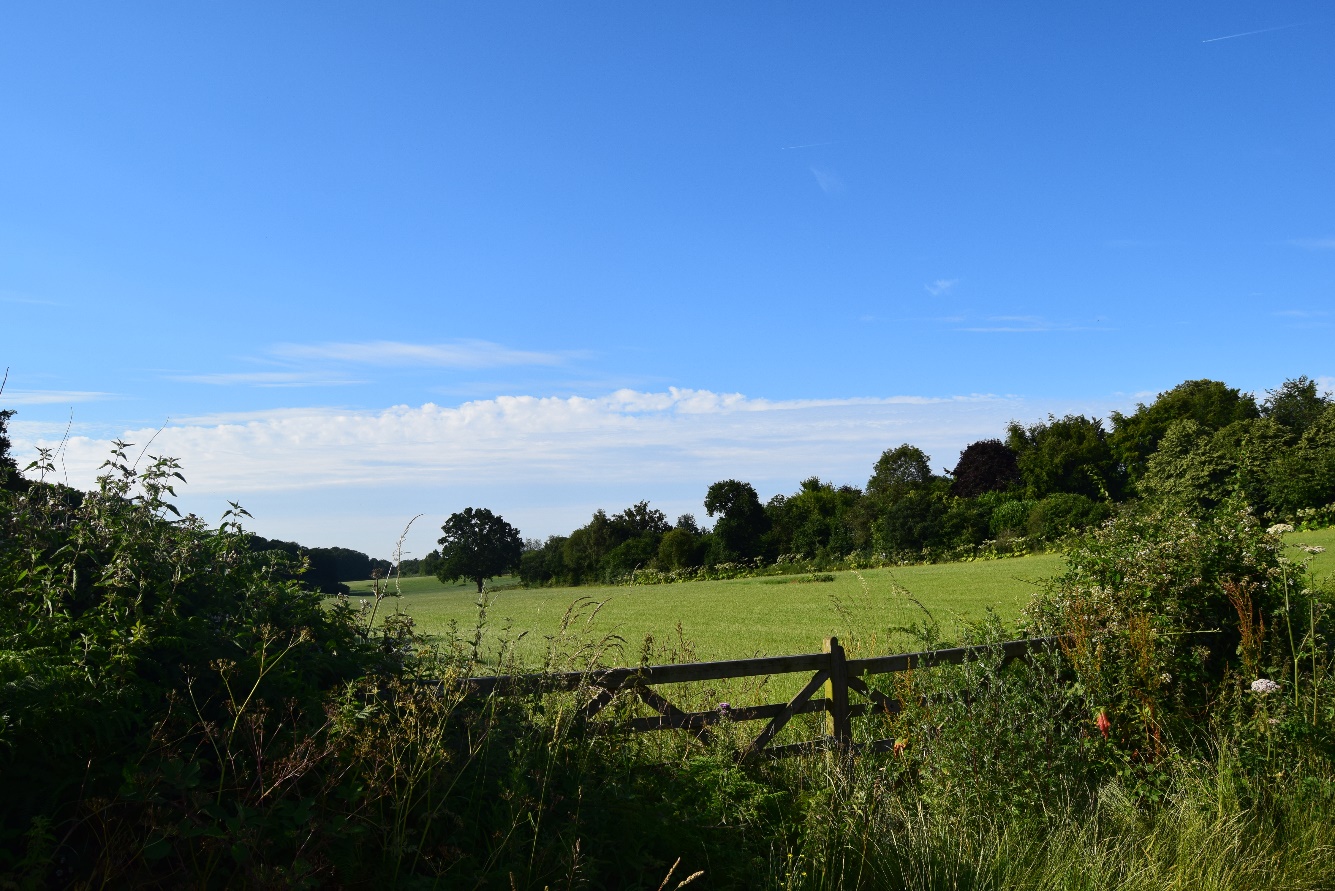 Trees on and surrounding the SON 29 site are visible from Blackmore Lane
The SON 29 site is 1.5 hectares

Access is from Peppard Road (B481)

It is part garden and part paddock

The paddock is in the AONB
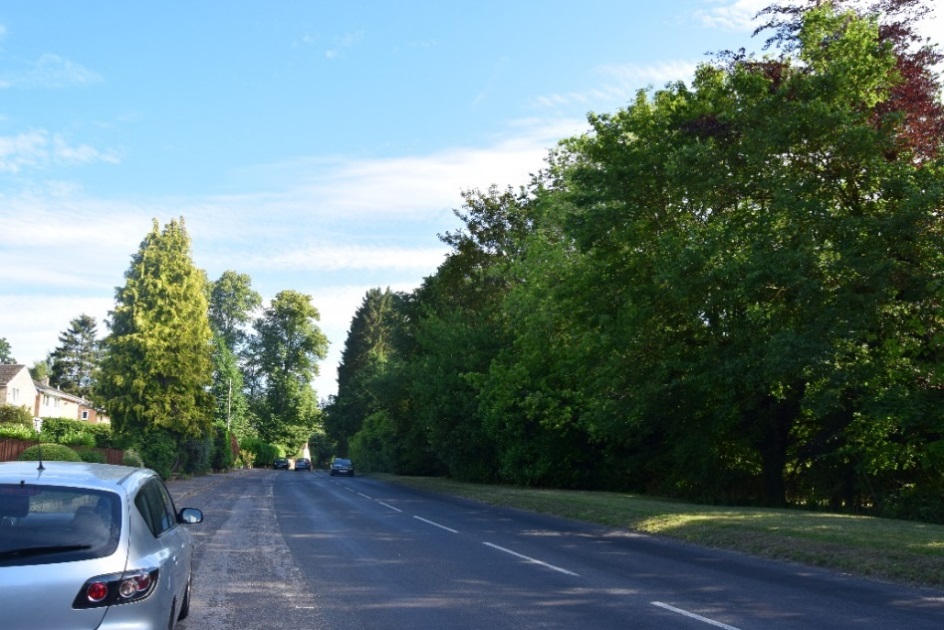 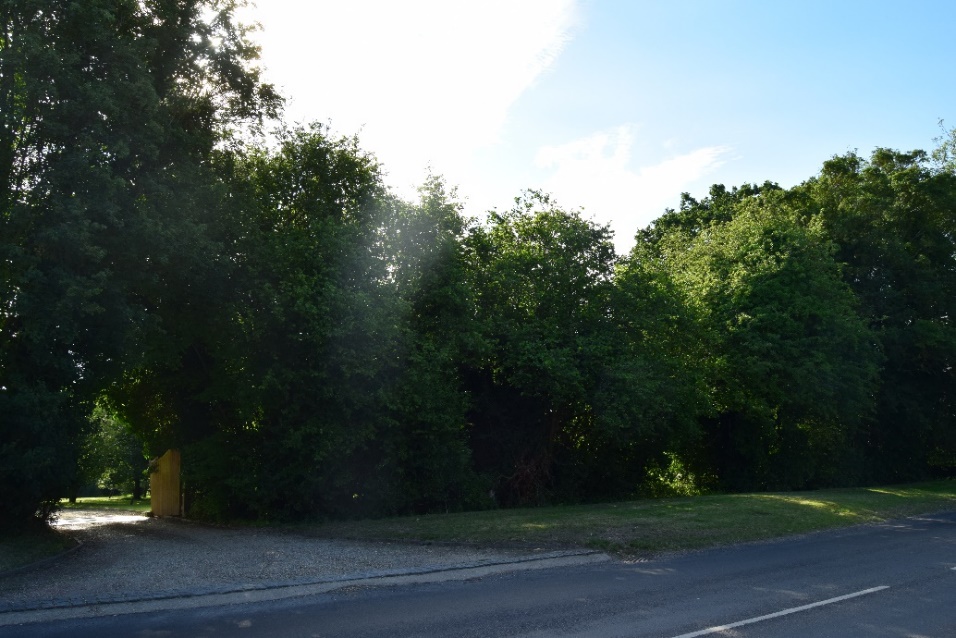 SON 29
SON 29 Evaluation criteria:

Traffic light scoring:
The traffic lights show a mixture of red, amber and green in similar proportions. 
 
Consultant’s comments: 
The capacity of SON 29 is constrained by:

The negative effect on the settlement pattern through the intensification of housing on the eastern side of Peppard Road

The visual prominence of the site’s external trees

The site’s location within and adjacent to the AONB and potential harm to special qualities

However, given that the site is well contained by its boundary vegetation and already contains a house, a very limited amount of development could be accommodated in the northern part of the site.  The southern part of the site should remain undeveloped to avoid harm to the AONB and sprawl of the settlement pattern.